MECHANICAL
DAILY JOB SAFETY BRIEFING FORM
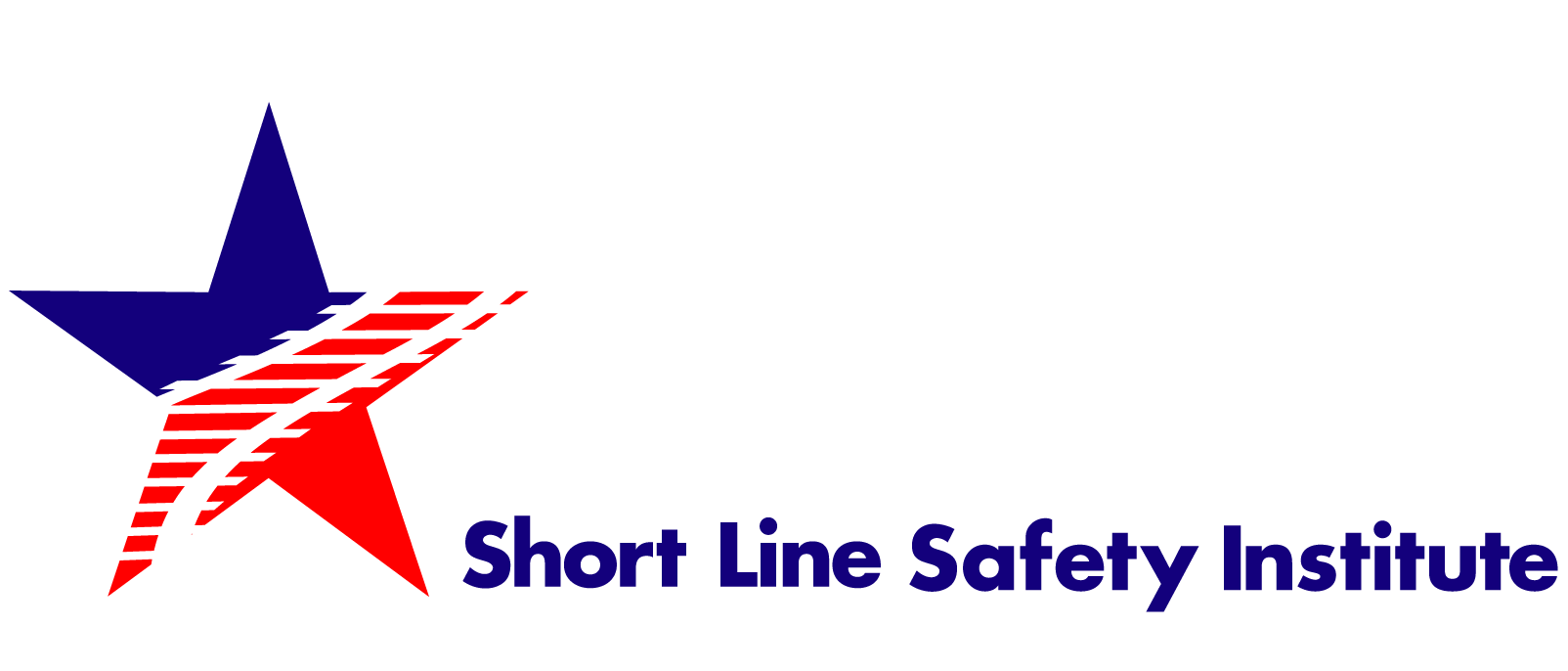 MECHANICAL
DAILY JOB SAFETY BRIEFING FORM
Was the Job Safety Briefing effectively communicated and understood by all attendees?  Indicate Yes/No: __________
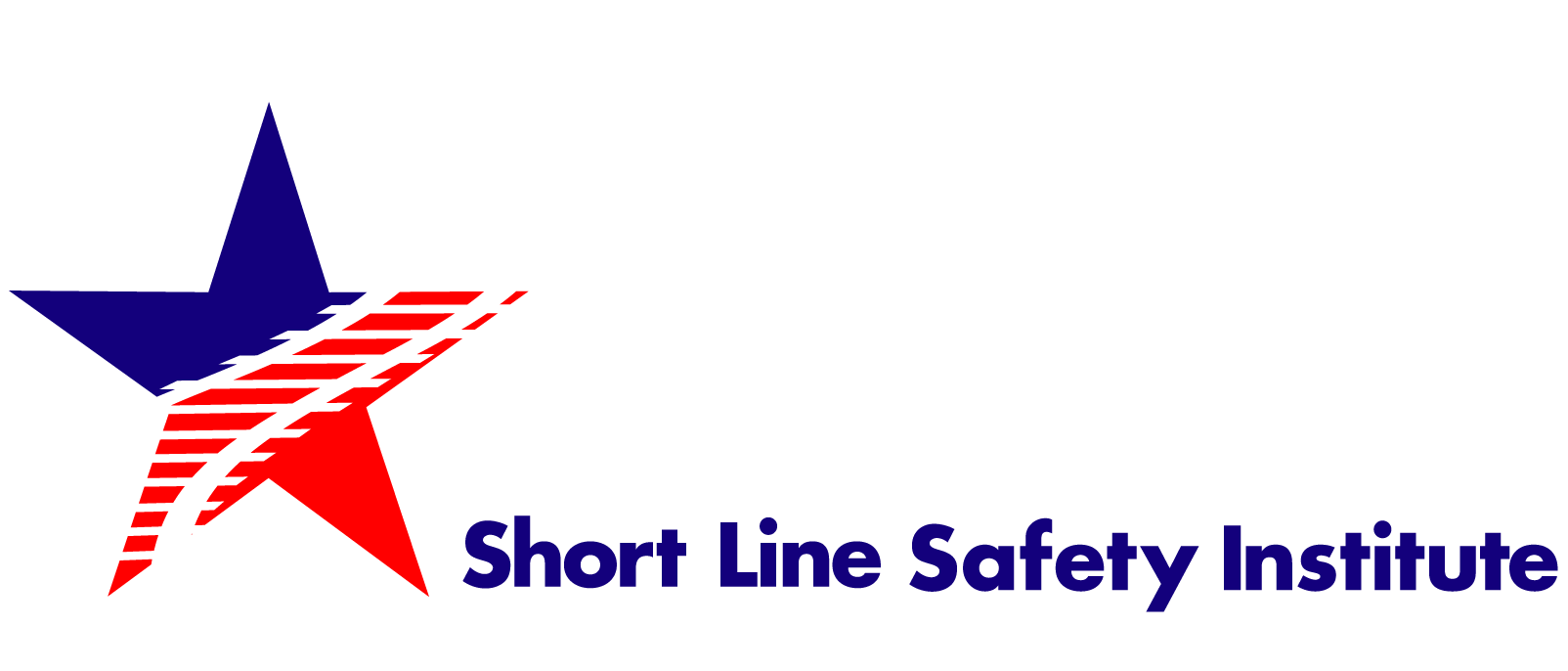